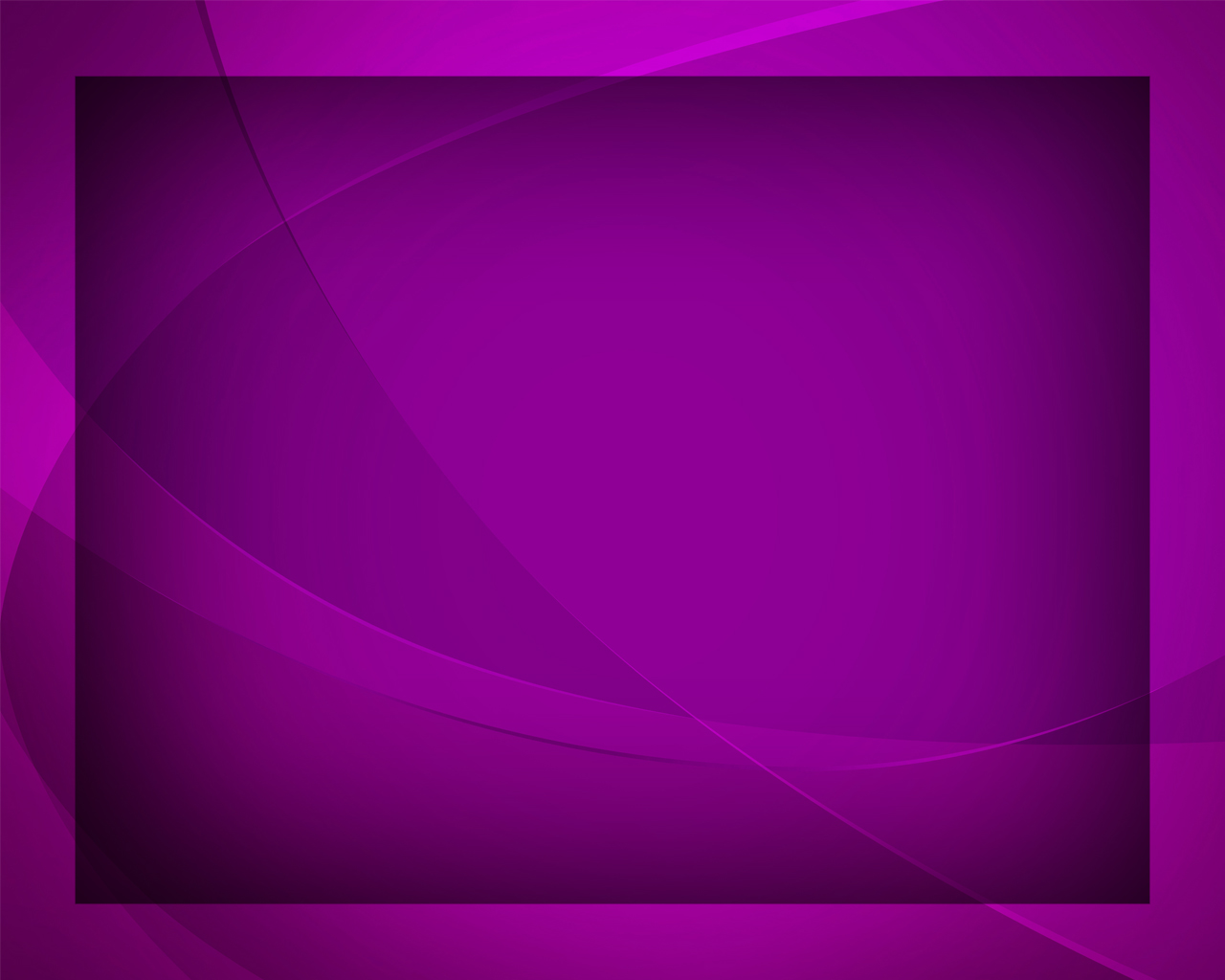 За Христом последуй
Гимны надежды №255
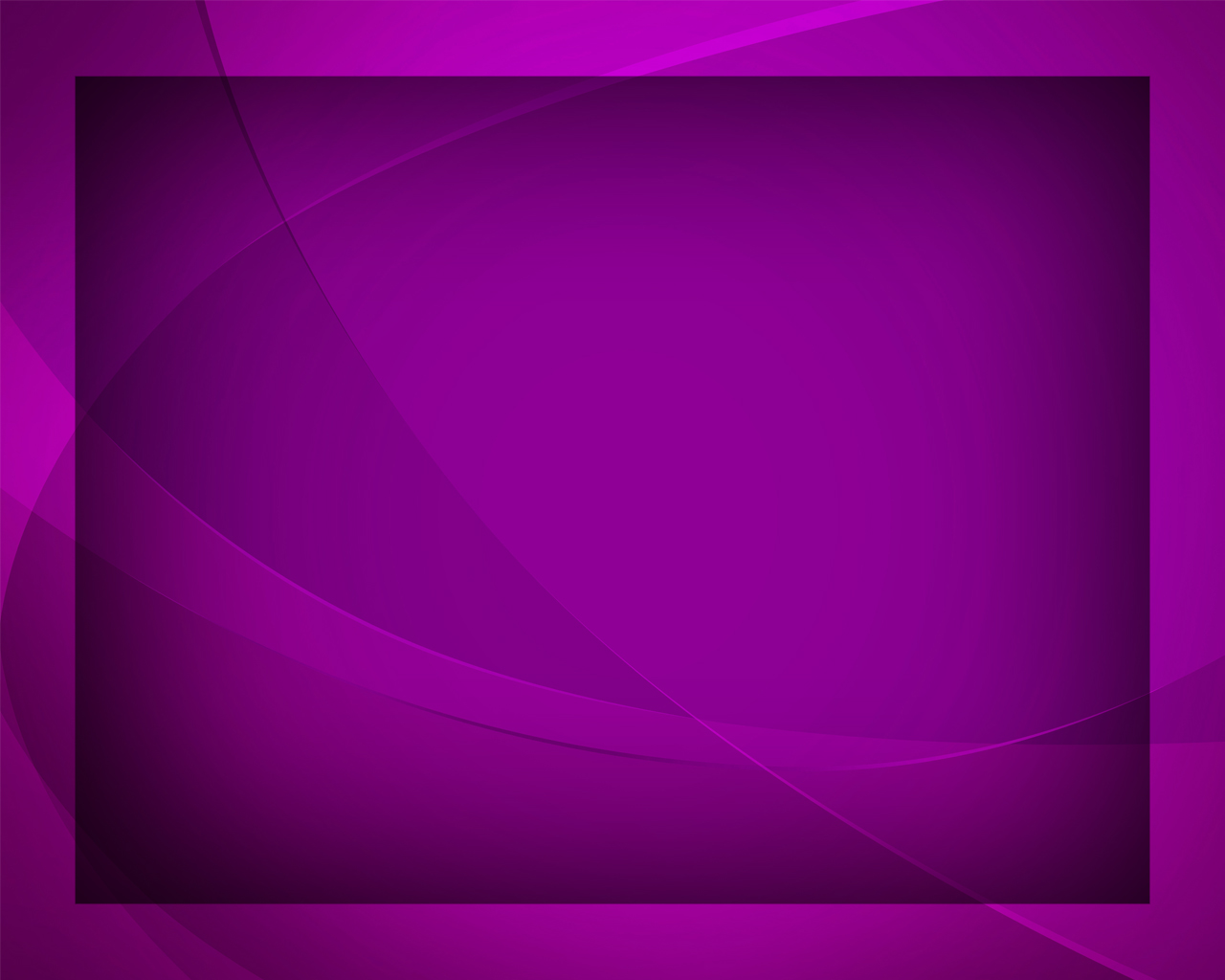 За Христом последуй 
на земном пути,
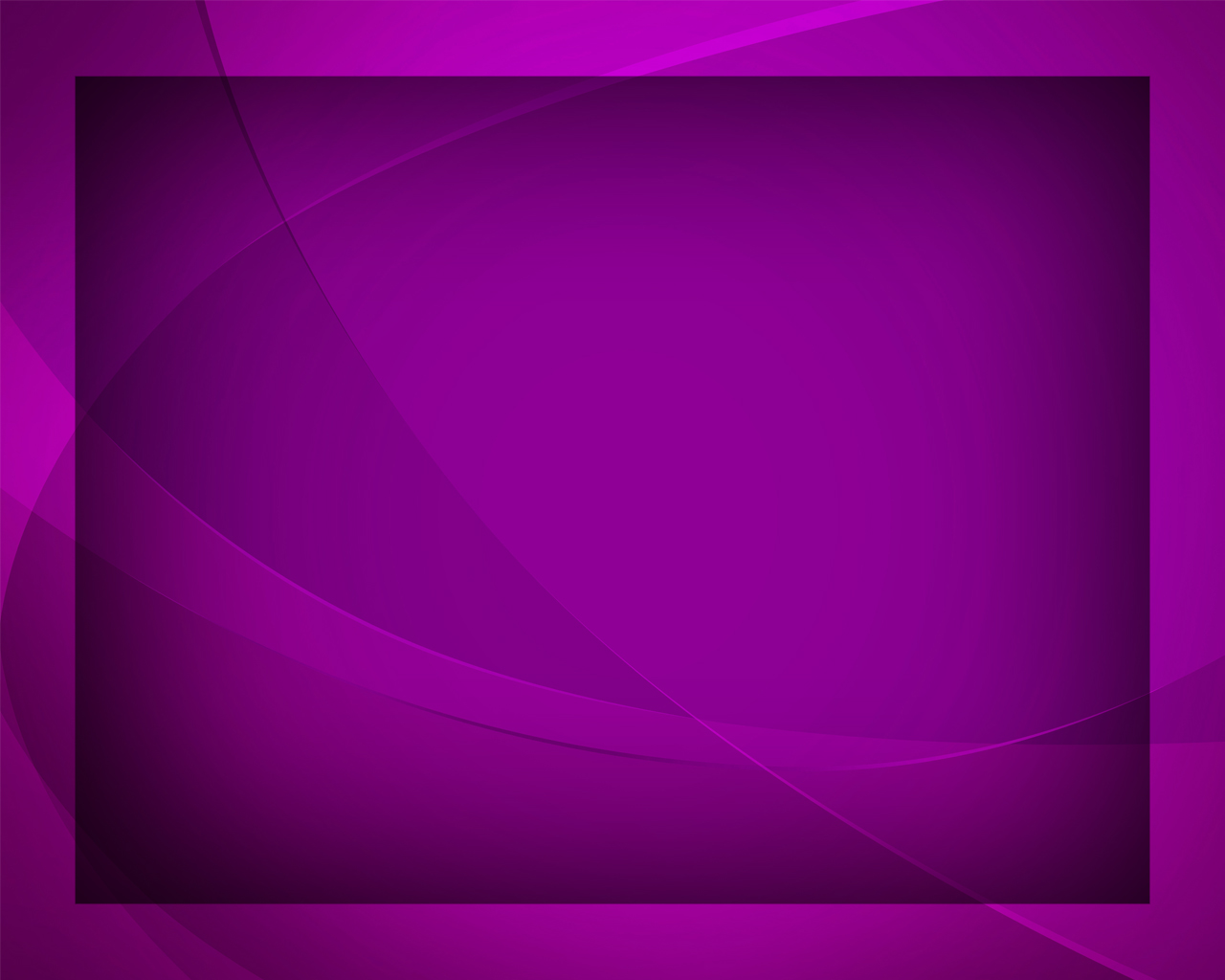 Средь нужды 
и скорби, 
страха и борьбы,
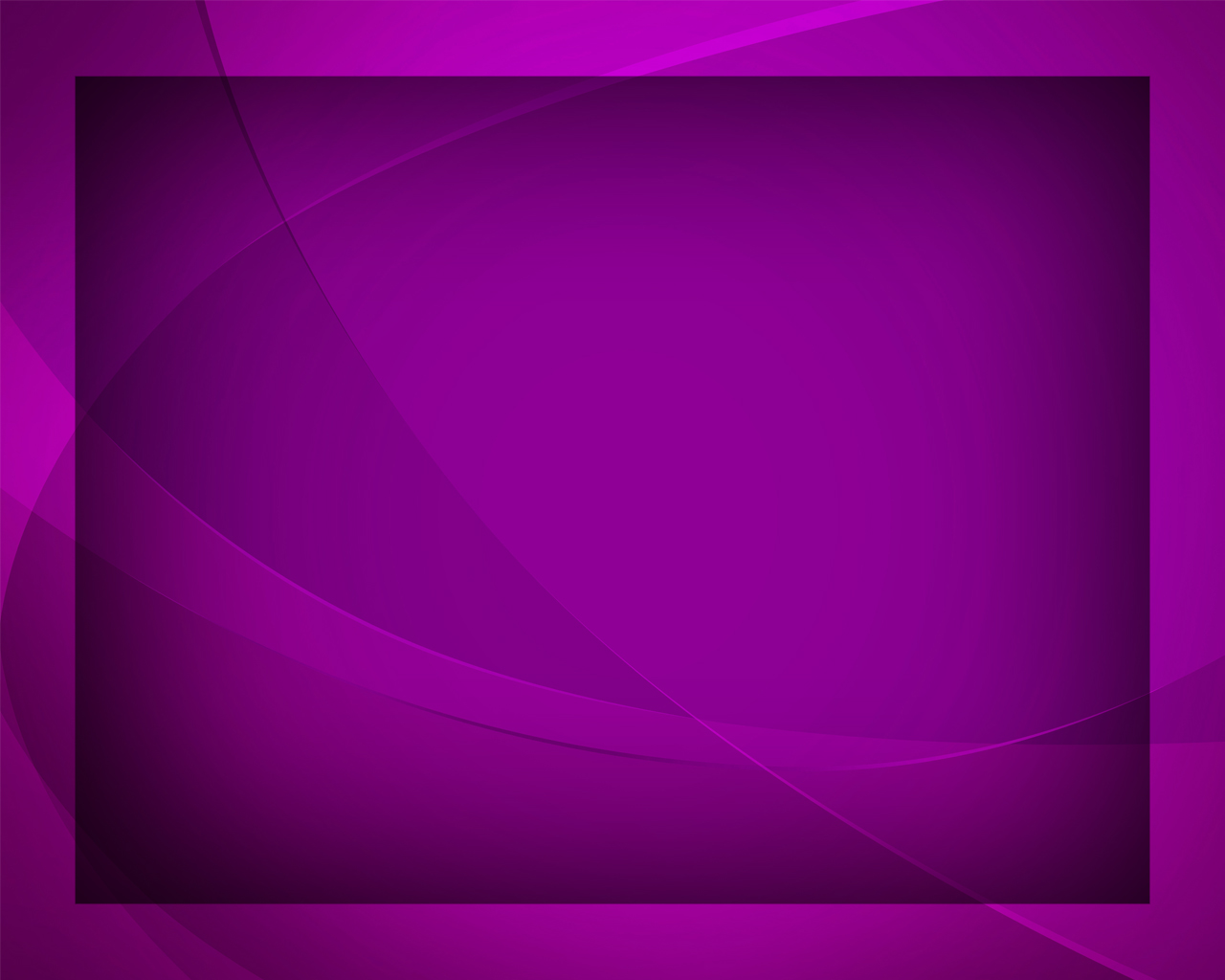 Узкою стезёю 
по Его стопам
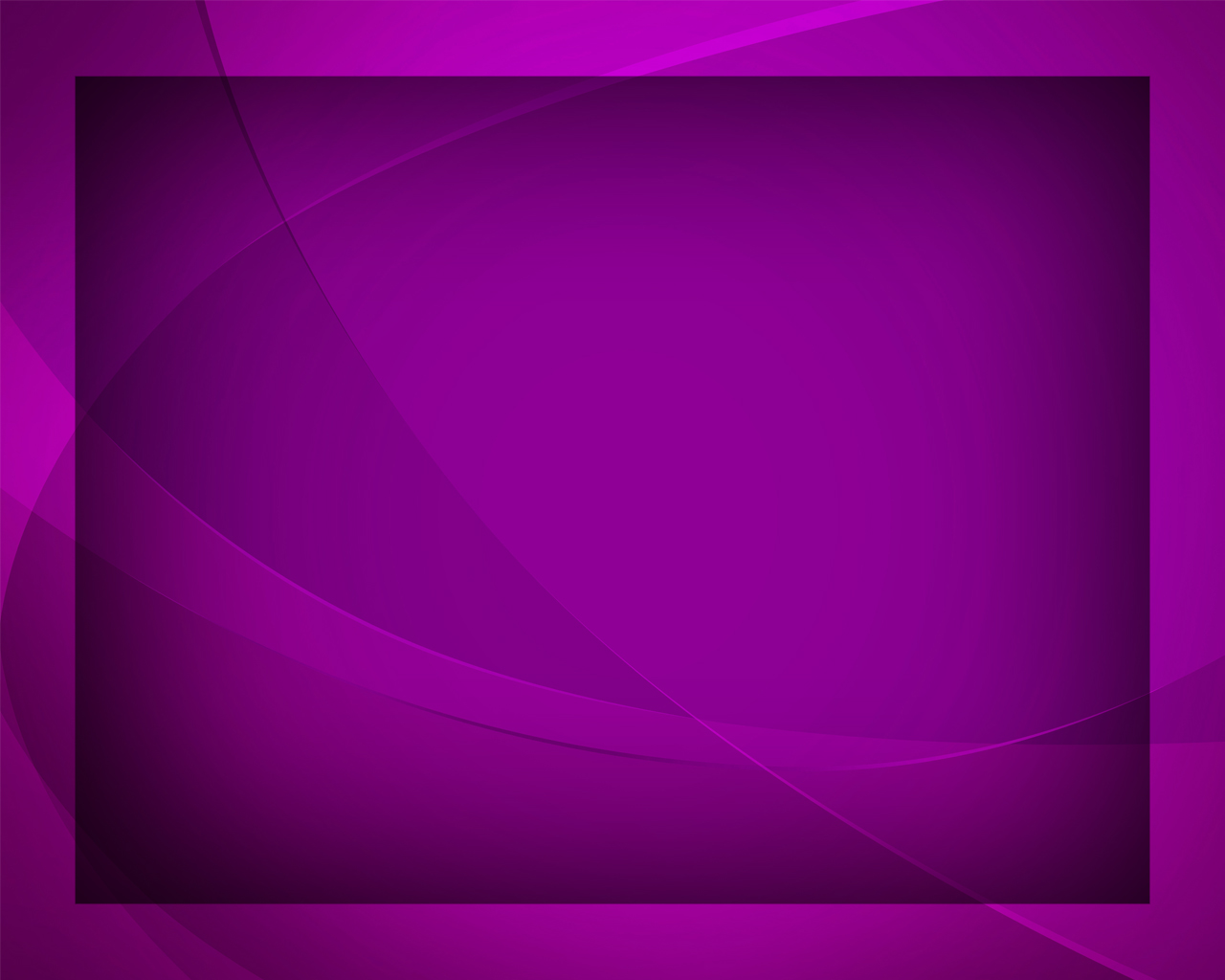 К родине прекрасной, 
к светлым небесам.
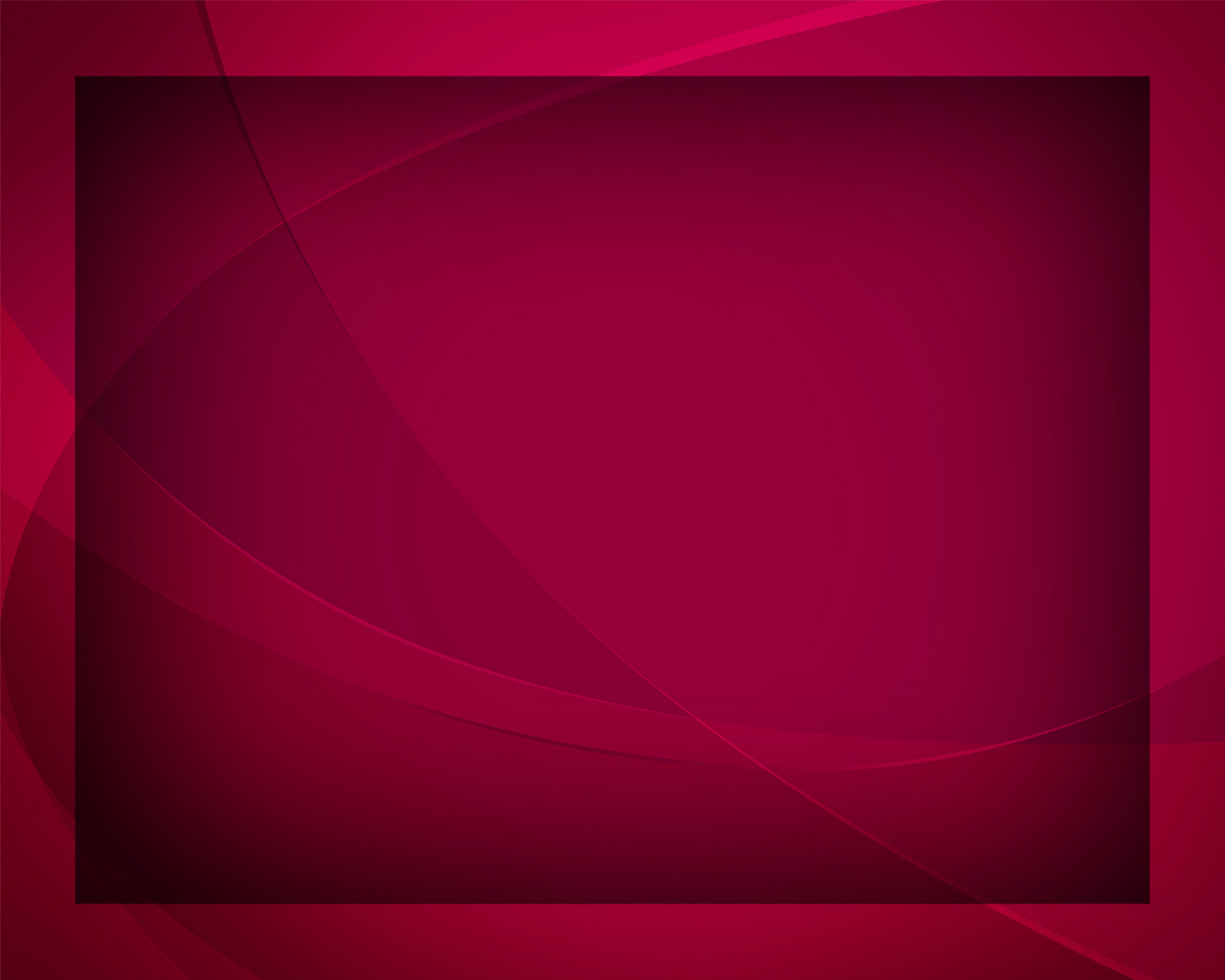 За Христом последуй - благодать Его
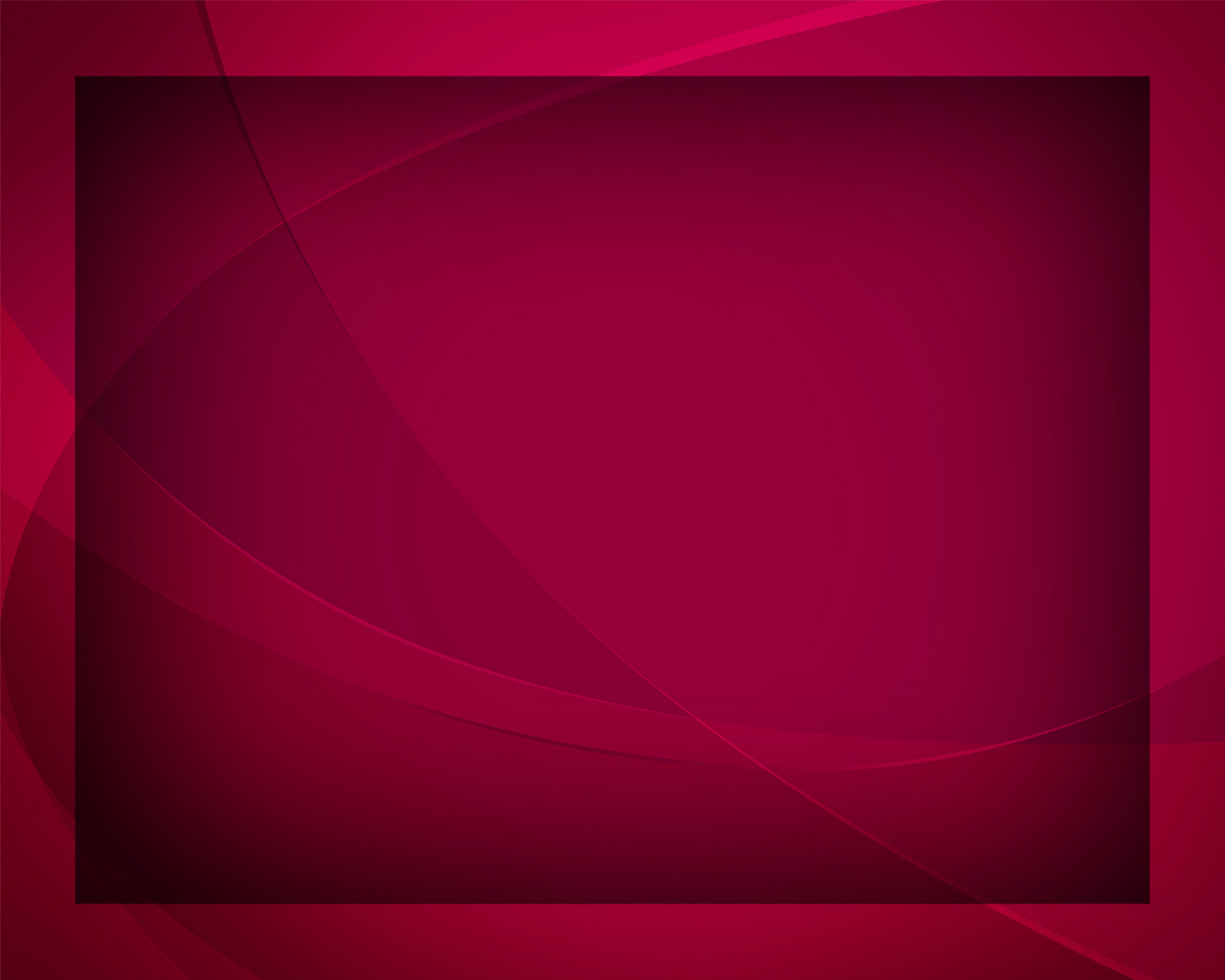 Исцелит недуги сердца твоего.
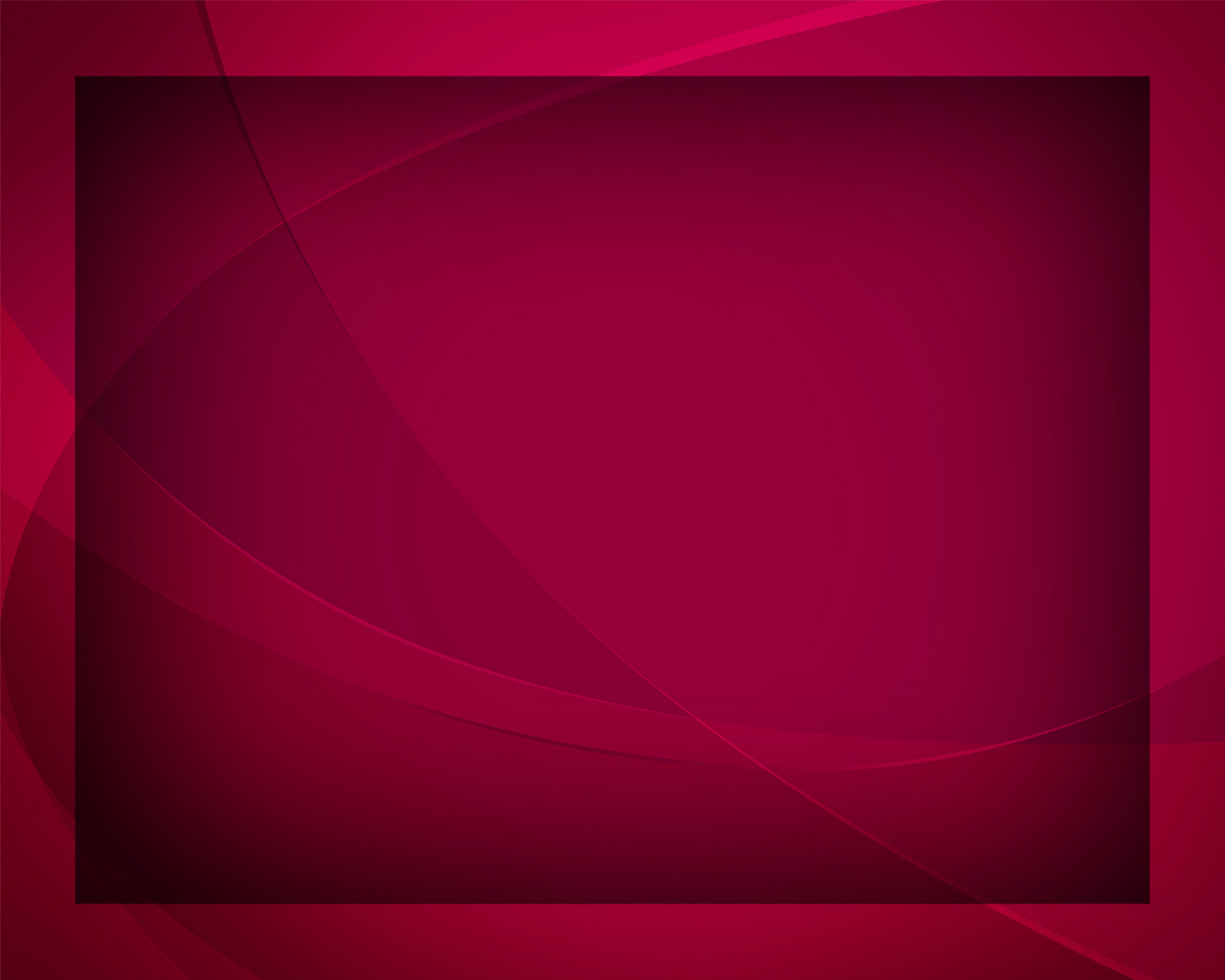 На пути тернистом обретёшь покой,
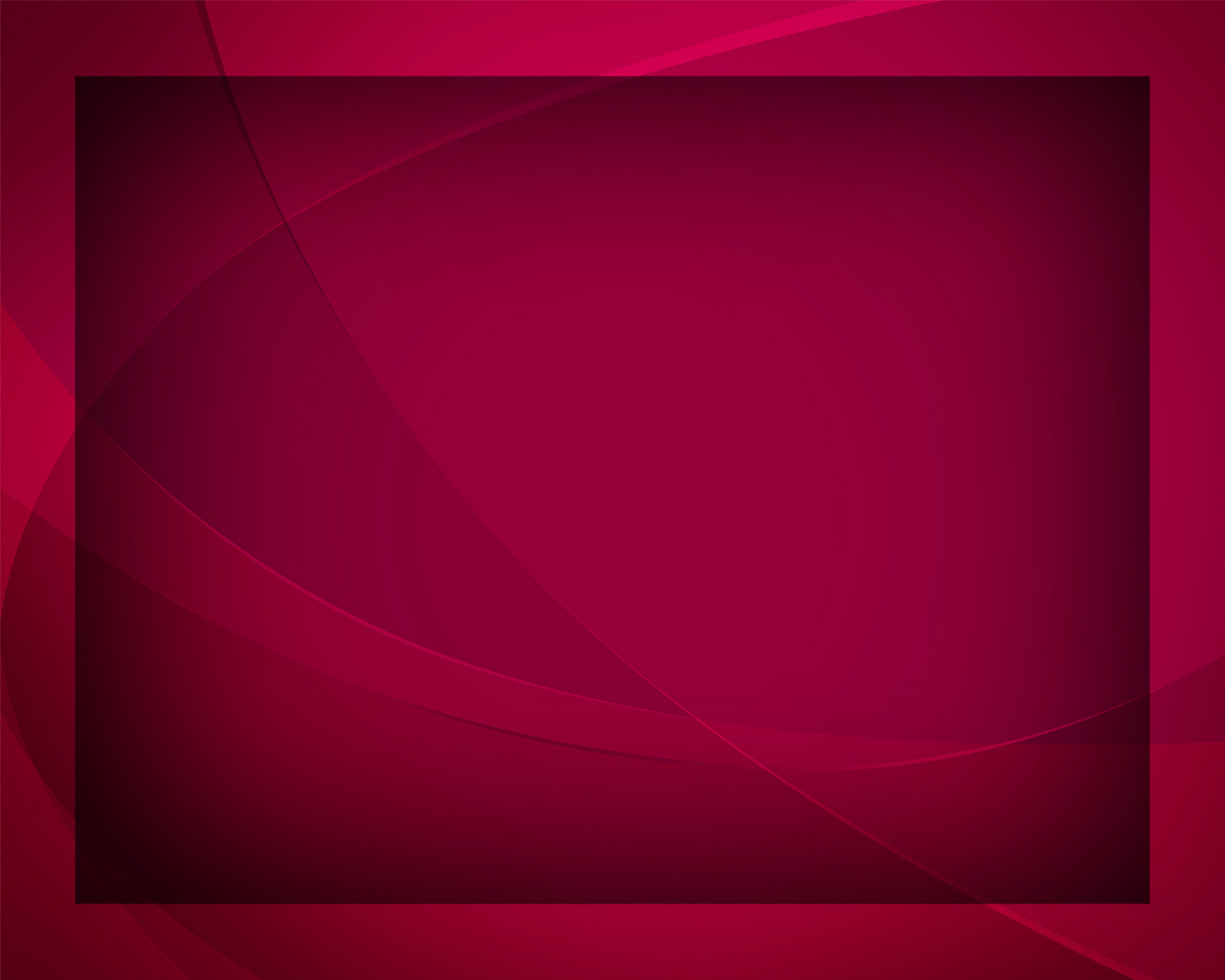 Божье имя будет сенью над тобой.
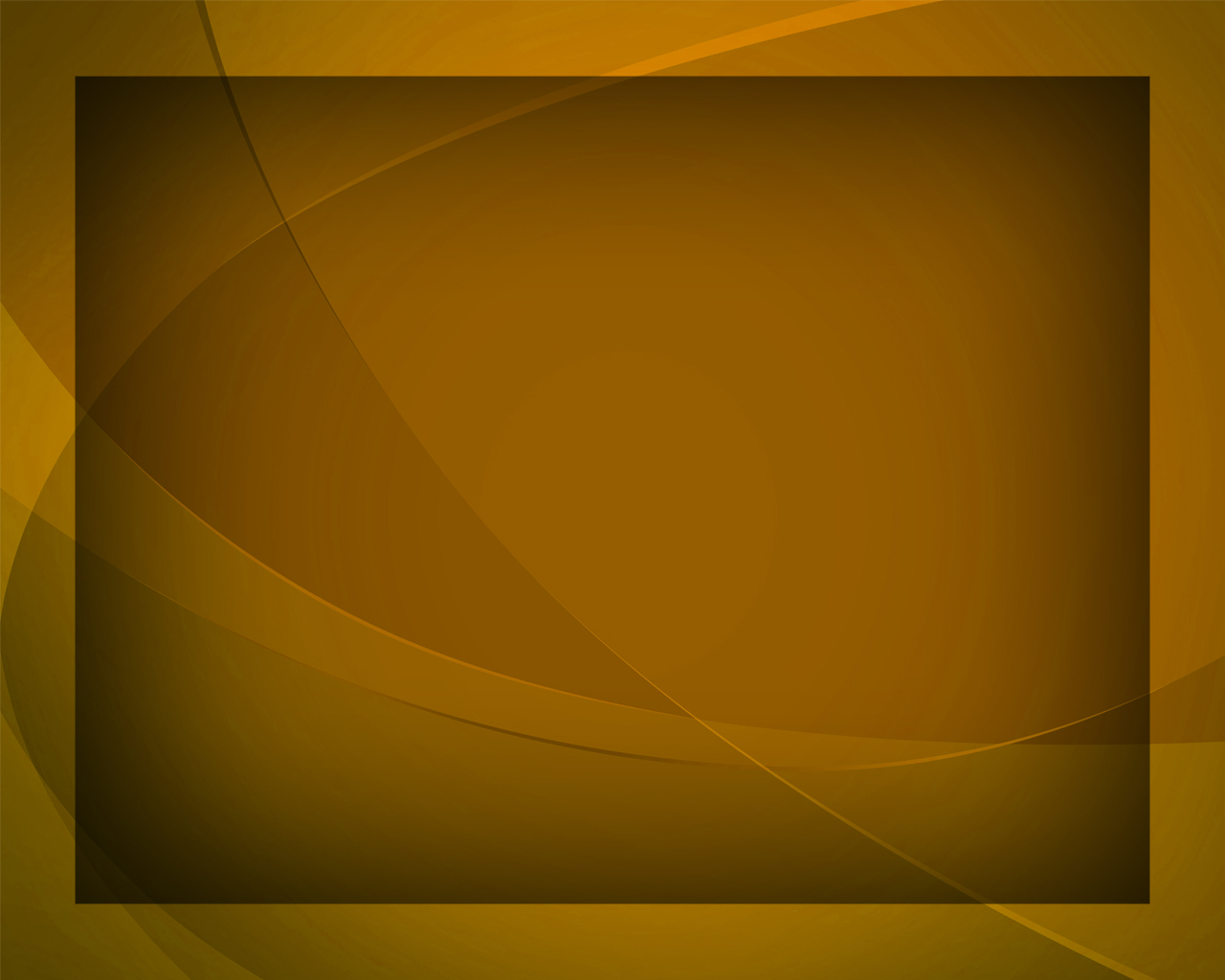 За Христом последуй верно, до конца –
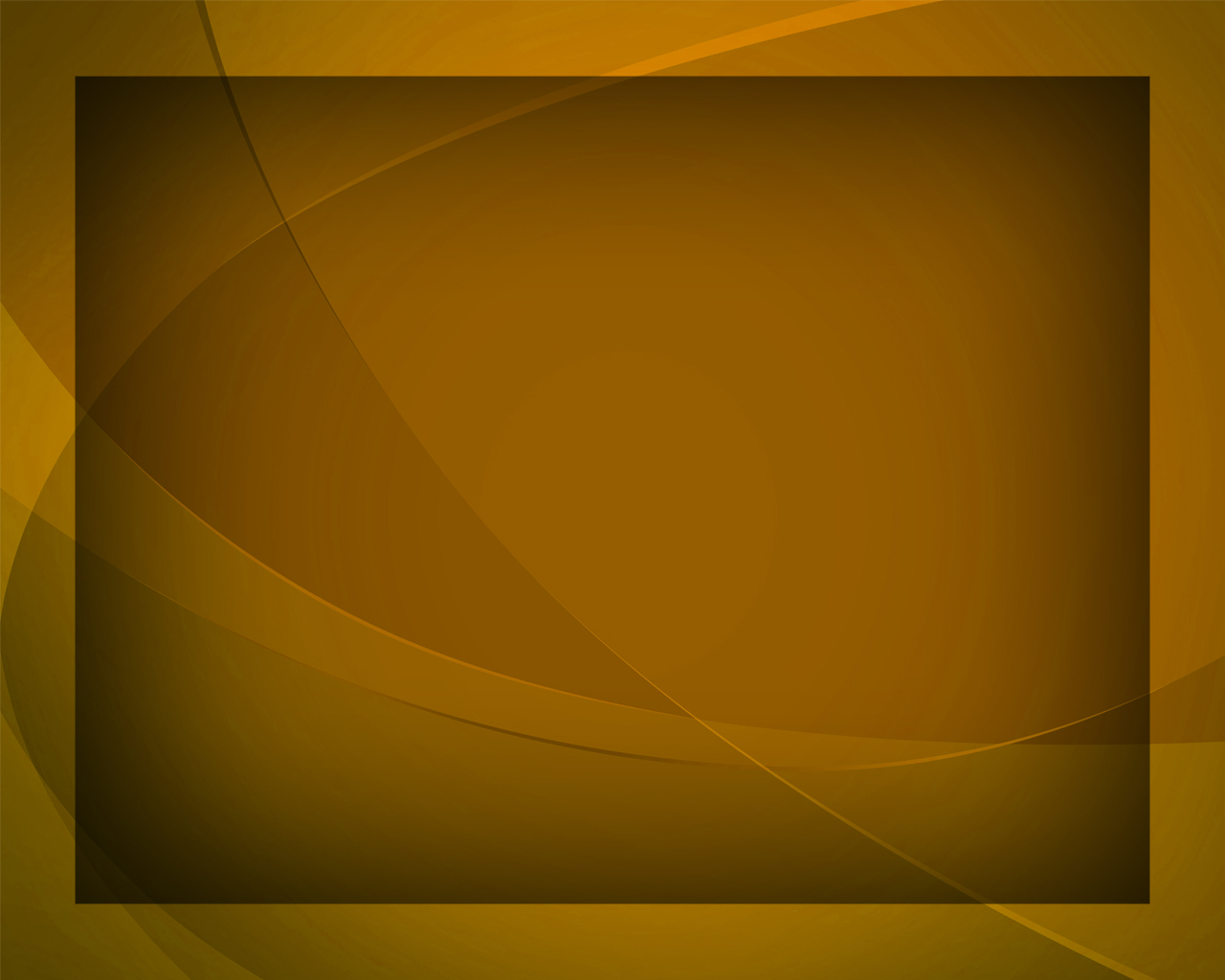 Уж близка отчизна,
 родина твоя.
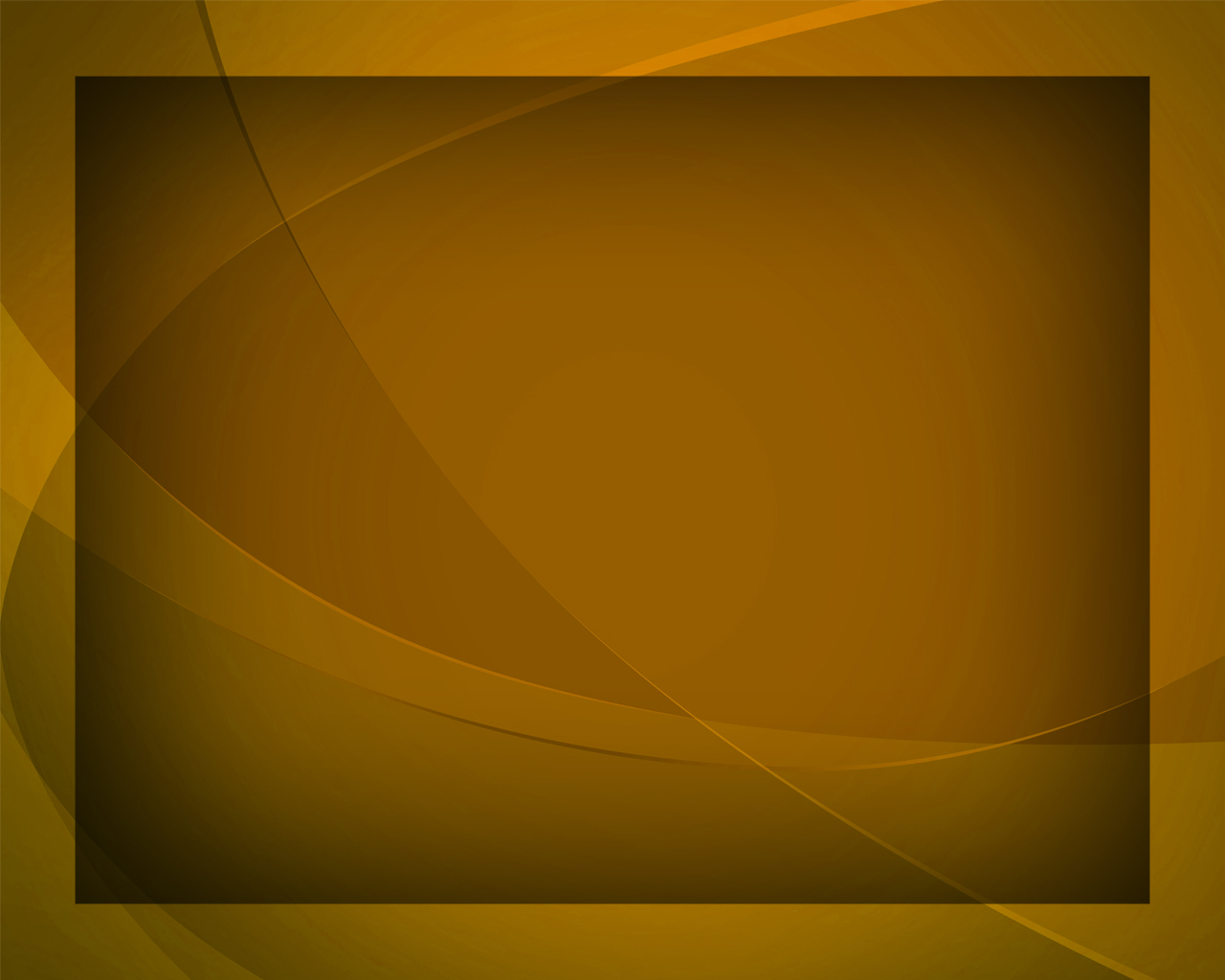 В вечную обитель Бог тебя введёт,
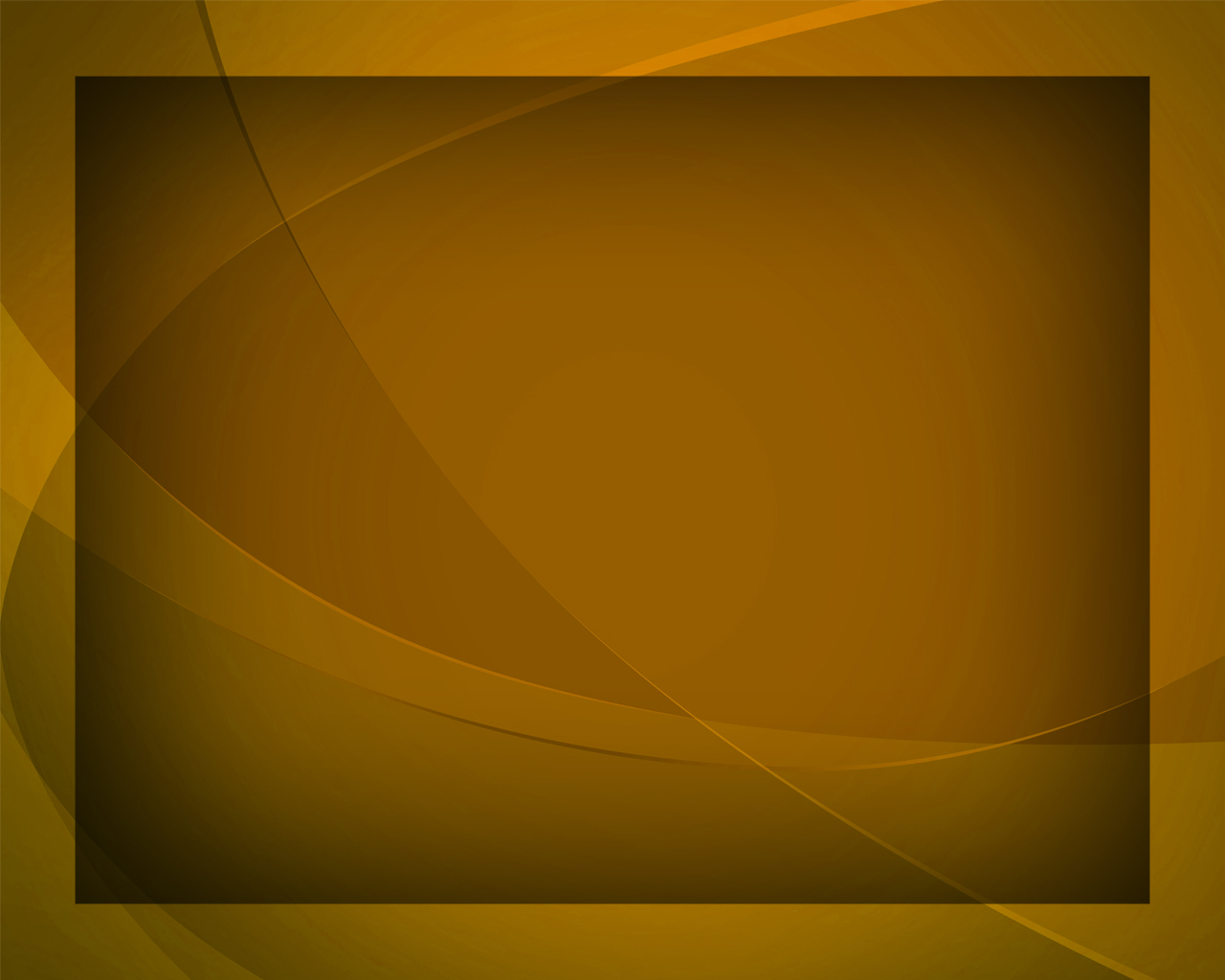 Там от всех волнений 
сердце отдохнёт.
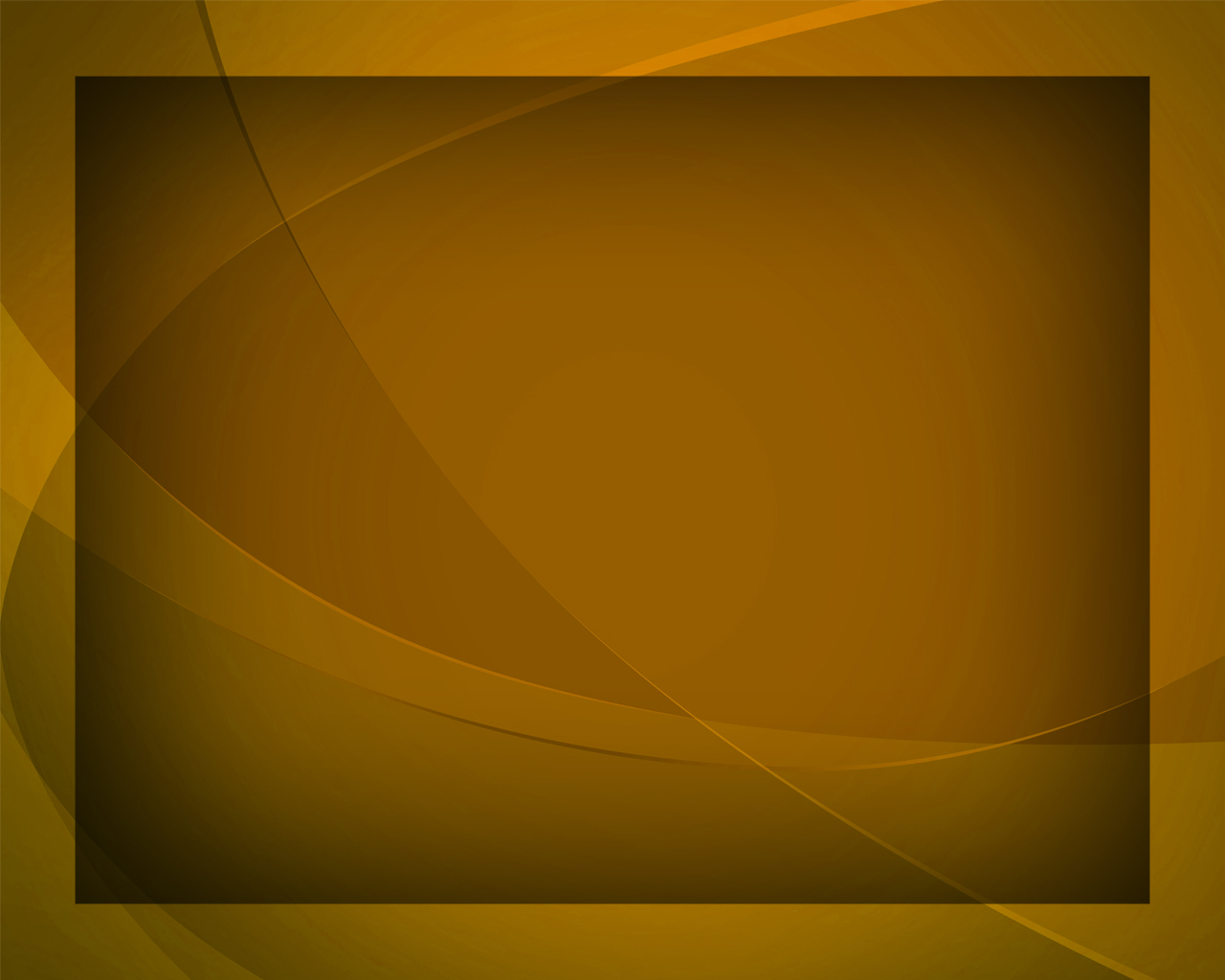